СТРЕСС — ЭТО НЕ ТО, ЧТО С НАМИ ПРОИЗОШЛО, 
А ТО, КАК МЫ ЭТО ВОСПРИНИМАЕМ.
Ж. СИЛЬЕ (ФИЗИОЛОГ)
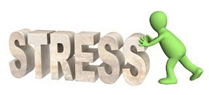 Стресс
и стрессоустойчивость
(поможем себе сами)
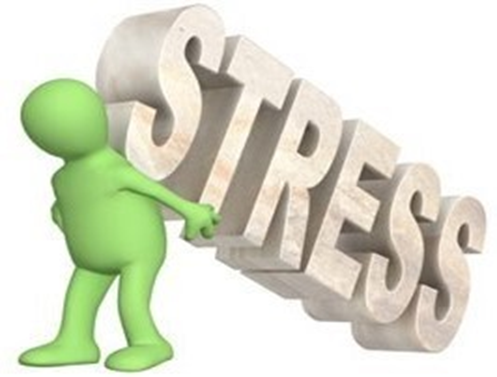 Педагог-психолог 
МБДОУ г. Мценска «Детский сад № 15»
Четвертухина М.В.
Стресс – английское слово, которое произошло от французского estresse, что означает «угнетенность», «подавленность».
	Это понятие было введено канадским ученым Гансом Селье, который определил стресс как реакцию нервно-психического напряжения, возникающую в чрезвычайных обстоятельствах и призванную мобилизовать защитные силы организма.
	Сегодня под стрессом все чаще подразумевают стрессовые воздействия – значительные физические и умственные нагрузки, приводящие к стрессу. Способность организма справляться с этими перегрузками как раз и называют стрессоустойчивостью.

	Виды стресса

	Эустресс — Стресс мобилизирующий защитные силы организма. Стресс со знаком «+»
	Дистресс — Стресс разрушающий, губительный для организма. Стресс со знаком «-»
Знание основных признаков стресса позволит нам быстро распознать его и принять меры.

Основные признаки стресса независимо от его причины таковы:
Постоянная усталость;
Бессонница;
Нехватка времени;
Невозможность сосредоточиться;
Невозможность принять решение;
Плохой или чрезмерный аппетит;
Повышенная раздражительность;
Недовольство собой;
Неуважение к себе;
Боли в спине, в области позвоночника;
Головные боли, головокружения;
Скачки давления;
Нервный тик;
Речевые затруднения;
Расстройство пищеварения;
Чувство беспомощности, безнадёжности;
Необоснованный страх, тревога;
Злоупотребление курением, алкоголем;
Потеря интереса к своему внешнему виду.
Давайте рассмотрим как мы можем сами себе помочь повысить стрессоустойчивость.
Выработка умения изменять отношение к проблемам
 1. Формируем внутренний позитив стрессоустойчивого человека

	Для того, что бы повысить свою эмоциональную стойкость необходимо определить сильные положительные позиции своей личности, например:
я умный человек;
я добрый человек;
я знаю к чему стремлюсь;
я сильная личность;
я не ориентируюсь на мнение окружающих …и т.д.
 	

	Так же хорошо помогает визуализация своей внутренней силы. Зрительно представьте, что у Вас внутри находится твердый стержень, который не способна перегнуть или переломить ни одна сила природы, а уж тем более человек, обращайтесь к своей внутренней силе, когда чувствуете, что эмоции берут над Вами верх, вспоминайте, что этот стержень очень крепкий и прочный. 
	Такая визуализация своего внутреннего стержня помогает отвлечься и почувствовать себя уверенно (проверено на своём личном опыте), это еще один способ стать стрессоустойчивой личностью.
2. Повышаем стрессоустойчивость: правильно воспринимаем ситуацию
	Учёные в ходе научного эксперимента выявили, что негативные физические и психические реакции напрямую связаны с негативными мыслями.
	Когда мы находимся в стрессовой обстановке именно «плохие» мысли выводят нас из
состояния равновесия, а не наш «химический состав». По этому, самый прямой путь к стрессоустойчивости – изменение образа мыслей.
3. Положительное мышление вызывает положительные эмоции, чем помогает стать более стрессоустойчивым человеком
	Что бы выработать стрессоустойчивость, поставьте перед собой цель: не смотря ни на что контролировать свой внутренний негатив. Когда у Вас выработается привычка переключаться с негатива на что-то положительное, Вы сможете избегать всплеска и накала отрицательных эмоций. Многие мелкие ситуации потеряют свою значительность, а значит и реакция на них будет намного спокойнее и ровнее.
	Вам не нужно будет то и дело внутренне готовиться к защите, бегству или нападению, а это и есть стрессоустойчивость.
Те из нас, кто считает, что контролируют себя, испытывают намного меньше негативных эмоций, чем те люди, которые уверены, что от них ничего не зависит. Позиция, когда человек определяет для себя роль (в данном контексте), которую он берет на себя, называется «Локус контроля». Эти люди относятся к числу стрессоустойчивых.
Приемы снятия эмоционального напряжения.
Психологический душ- комплекс упражнений, которые способствуют повышению энергического потенциала.

1. Стоя, свести лопатки, улыбнуться, подмигнуть правым глазом, потом левым, повторить: «Я очень собой горжусь, я на многое гожусь»

2. Положив ладонь на грудь: «Я на свете всех умней…»

3. Подпрыгивая на правой, затем на левой ноге, повторить: «Я бодра и энергична, и дела идут отлично»

4. Потирая ладонь о ладонь, повторить: «Я приманиваю удачу, с каждым днем становлюсь богаче»

5. Встав на цыпочки, руки над головой сомкнуть в кольцо, повторить: «Я согрета солнечным лучиком, я достойна самого лучшего»

6. Положив на лоб левую ладонь, затем правую, повторить: «Я решаю любые задачи, со мной всегда любовь и удача»

7. Руки на бедрах, делая наклоны туловищем вперед- назад, повторить: «Ситуация любая мне подвластна. Мир прекрасен, и я прекрасна»

8. Руки на талии, выполняя наклоны вправо- влево, повторить: «Покой и улыбку всегда берегу, и все мне помогут, и я помогу»

9. Сложив руки в замок, делаем глубокий вдох: «Вселенная мне улыбается…», глубокий выдох: «И все у меня получается»
Магическая формула преодоления беспокойства
У. Х. Кэрриэр - талантливый инженер, который создал промышленность, выпускающую кондиционеры,  предложил формулу поведения в стрессовых ситуациях:

Спросите себя: «Что меня ожидает, в самом худшем случае?»
Приготовьтесь принять это как неизбежное. 
Спокойно подумайте, как изменить ситуацию.

 	Примирившись с самым худшим, мы понимаем, что нам нечего терять, и тогда наши силы автоматически высвобождаются для поиска оптимального решения возникшей проблемы.
Методы саморегуляции эмоциональных состояний
Правило первое. Вокруг нас происходит много событий на которые мы не имеем возможности влиять. Например идет дождь, можно возмущаться по этому поводу, а можно взять зонтик выйти на улицу и остаться сухим.

Правило трамвая. Трамвай олицетворяет событие на которое Вы не сможете повлиять. 
Например, вы спешите, опаздываете на работу, волнуетесь, заскакиваете в трамвай. Пока вы едите в трамвае, вы не можете повлиять на скорость его движения, значит нужно отключить волнение на этот период.

Метод Эмиля Куэ (врач-психотерапевт) предлагал метод сознательного самовнушения. Каждое утро, проснувшись, и каждый вечер перед сном, закрыть глаза и, не стараясь сосредоточить внимание на том, что говоришь, произнести 20 раз фразу:

«Мне с каждым днем становиться во всех отношениях все лучше и лучше!»
Упражнение «Мысленный ревизор»

	Цель упражнения: формирование способности управлять собственным эмоциональным состоянием; оптимизация потока сознания – необходимо сделать его более целесообразным или очистить его от негативных (или нежелательных) мыслей.
	Итак, начинаем «озвучивать» поток собственного сознания. При этом каждую мысль подвергаем пристрастному критическому анализу по следующей схеме:
- Зачем мне необходима эта мысль?
- Какие зрительные или слуховые образы с ней связаны?
- Какие телесные ощущения?
- Какие эмоции она вызывает ?
- Нужна ли она мне в данный момент, прямо сейчас?
	Поймав «лишнюю» мысль, осознав ее нецелесообразность, необходимо сразу же от нее избавиться.
	Последнее можно осуществить различными способами:
- на уровне восприятия - переключить внимание на конкретный чувственный опыт (вижу... слышу... чувствую...) с его вербализацией;
- позитивно переформулировать мысль;
- логически ее оспорить;
- трансформировать (в наиболее простом варианте - «стереть») мешающую мысль на образном уровне:
- визуально - техника «школьная визуализация»: представить эту фразу, написанную мелом на доске, и мысленно стереть ее мокрой тряпкой;
- аудиально - техника «радиоприемник»: представить эту фразу звучащей в радиоэфире... затем настройка мысленного радиоприемника постепенно меняется... волна, на которой идет прием, как бы «уплывает»... и звук воспринимаемой речи постепенно гаснет и, наконец, полностью теряется на фоне радиошума.
- кинестетически - устранение дискомфортных ощущений с помощью мышечного расслабления и направленного дыхания.
Если стресс застал вас в помещении
 Встаньте, извинившись (если это нужно), выйдите из помещения.
 Воспользуйтесь любым шансом, что бы смочить лоб, виски и артерии на руках холодной водой.
 Займитесь своим дыханием. Начните считать от 10 до 1, на каждом счете делая вдох и медленный выдох (выдох должен быть заметно длиннее вдоха).
 Осмотритесь медленно по сторонам. Переводя взгляд от одного предмета к другому, мысленно описывайте их внешний вид.
 Затем посмотрите на небо. Сосредоточьтесь на том, что видите. Разве мир не прекрасен?
 Набрав в стакан воды, медленно, как бы сосредоточенно выпейте ее.

Если стресс застал вас вне помещения
 Осмотритесь по сторонам. Фиксируйте свой взгляд на объектах живой и не живой природы, называя про себя все, что видите.
 Следите за своим дыханием, дышите медленно, через нос, на некоторое время задерживая дыхание после выдоха. При выдохе следите как расслабляются и опускаются ваши плечи.
Тест на определение стрессоустойчивости личности
	Вам предлагается тест, который позволяет получить оценку вашего уровня стрессоустойчивости. Вы получите тем более объективный результат, чем более искренними будут ваши ответы.
Далее подсчитайте суммарное число баллов, которое было набрано, и определите, каков уровень вашей стрессоустойчивости, по таблице:
•Чем меньше (суммарное число) баллов вы набрали, тем выше ваша стрессоустойчивость, и наоборот.
•Если у вас 1-й и даже 2-й уровень стрессоустойчивости, то вам необходимо кардинально менять свой образ жизни.